Καρκίνος ουροδόχου κύστεως
Μπαλαφούτα Μυρσίνη ‘Ερση
Ακτινοθεραπευτής Ογκολόγος
Επικ. Καθηγήτρια ΠΑΔΑ
Επιδημιολογικά δεδομένα
Δεύτερο σε συχνότητα νεόπλασμα του ουροποιητικού συστήματος.
Το 6,5% όλων των νεοπλασιών του ανθρώπου.
4ος σε συχνότητα καρκίνος στους άνδρες και 9ος στις γυναίκες.
Τα ¾ των ασθενών είναι άνδρες.
Επιδημιολογία. Παράγοντες κινδύνου
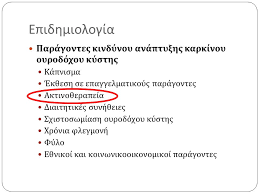 αιτιολογία
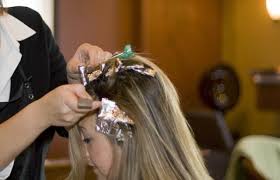 σταδιοποίηση
σταδιοποίηση
Διουρηθρική εκτομή
Μακροσκοπική εικόνα του όγκου
θεραπεία
Σκοπός της πολυπαραγοντικής αντιμετώπισης (Τrimodality Τreatment - Διουρηθρική εκτομή -χημειοθεραπεία/ακτινοθεραπεία) στον διηθητικό καρκίνο της ουροδόχου κύστεως, είναι η διατήρηση κύστεως και επιπλέον η διατήρηση της καλής ποιότητας της ζωής του ασθενούς (Quality of Life) με πολύ καλά αποτελέσματα.
Αξονική τομογραφία
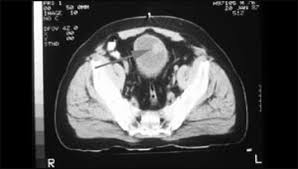 Ενδοφλέβια πυελογραφία
Πνευμονικές Μεταστάσεις
θεραπεία
Θεραπεία εκλογής είναι η ριζική κυστεκτομή και ο λεμφαδενικός καθαρισμός της πυέλου (ακρωτηριαστική προσέγγιση).
Ακτινοθεραπεία ενδείκνυται και σε ασθενείς που έχουν :
Μονήρη εντόπιση στην κύστη 
Στάδιο νόσου (T2-T4)
 Όγκο μικρότερο από 5εκ.
Αρνητικούς λεμφαδένες LN- (έλεγχος CT- MRI)
Απουσία υδρονέφρωσης 
Πλήρης διουρηθρική εκτομή προ θεραπείας 
Φυσιολογική λειτουργία της κύστης 
Κύστη χωρίς εκκολπώματα.
Η ακτινοθεραπεία αποτελεί εναλλακτική θεραπευτική προσέγγιση και όχι θεραπεία εκλογής σε ασθενείς :
Που δεν επιθυμούν χειρουργείο
  Δεν είναι υποψήφιοι για κυστεκτομή
     Σε αυτή την περίπτωση, η ακτινοθεραπεία είναι βασική προϋπόθεση για τη διατήρηση της κύστεως.
Ακτινοθεραπεία ως επικουρική θεραπεία σε κακής πρόγνωσης ασθενείς
·        Στάδιο νόσου (T3-4)-μετά κυστεκτομή με υψηλά ποσοστά  πυελικής υποτροπής 
·        θετικά χειρουργικά όρια 
·        Διηθημένοι λεμφαδένες στην ιστολογική γνωμάτευση
·        Λιγότεροι από 10 λεμφαδένες LN<10 εξαιρεθέντες στο χειρουργείο
Τεχνικές Ακτινοθεραπείας
Οι νέες τεχνολογίες επιτρέπουν:
1. Επαύξηση δόσης στον όγκο-στόχο.
 2. Ελαχιστοποίηση τοξικότητας στους γύρω ιστούς. 
3. Περαιτέρω αύξηση του τοπικοπεριοχικού ελέγχου. 
4. Μεγαλύτερη ασφάλεια στην χορήγηση και άλλων συνοδών θεραπειών – ΧΜΘ.
Τεχνικές ΑΚΘ
IMRT (STEP AND SHOOT) ΠΟΛΛΑΠΛΕΣ – ΣΤΑΤΙΚΕΣ ΓΩΝΙΕΣ ΑΚΤΙΝΟΒΟΛΗΣΗΣ: 
IMRT vs 3DRT: καλύτερη ομογένεια δόσης - όγκου.
- μείωση της τοξικότητας - δόσης στα ευαίσθητα όργανα.
- επαύξηση δόσης στον όγκο-στόχο.
- αύξηση του τοπικοπεριοχικού ελέγχου.
- πολύ καλή ανοχή σε υπερήλικες.
IMRT ΑΚΘ
ΑΠΕΙΚΟΝIΣΤΙΚΑ ΚΑΘΟΔΗΓΟΥΜΕΝΗ ΠΡΟΣΑΡΜΟΣΜΕΝΗ ΑΚΤΙΝΟΘΕΡΑΠΕΙΑ (Image Guided Radiotherapy-IGRT /Adaptive Radiotherapy-ART): 
 Χρησιμοποιεί υψηλής ποιότητας εικόνες, με τον ασθενή σε θέση θεραπείας, ΑΚΡΙΒΩΣ ΠΡΙΝ ΤΗΝ ΑΚΤΙΝΟΒΟΛΗΣΗ, ελαχιστοποιώντας τις ασάφειες της κατανομής της δόσης λόγω κίνησης των οργάνων.
Vmat ΑΚΘ
VMAT ΔΥΝΑΜΙΚΑ ΤΟΞΟΕΙΔΗΣ ΑΚΤΙΝΟΘΕΡΑΠΕΙΑ- νέο IMRT, πλήρης τοξοειδής δυναμική περιστροφή 360 μοιρών.
Πλεονέκτημα με VMAT :
 Μεγάλη μείωση του χρόνου χορήγησης ΑΚΘ( 5-7min) σε σχέση με 3D-IMRT Step and Shoot.
 Ακόμη μεγαλύτερη μείωση τοξικότητας
Vmat IMRT Ca ουροδόχου κύστεως
3Dconformal -V- IMRT RT
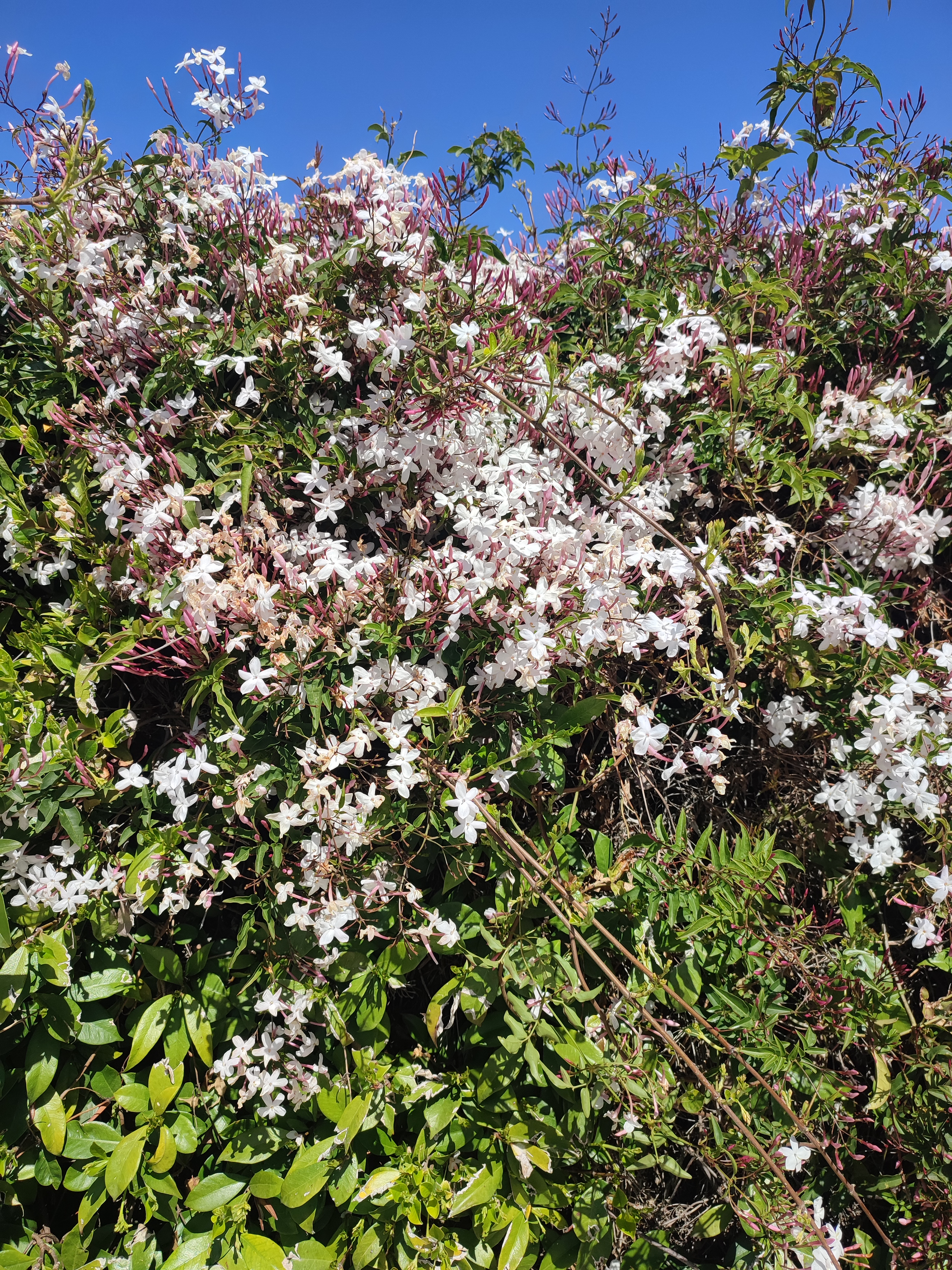